Monthly Office Hours
August 14, 2024
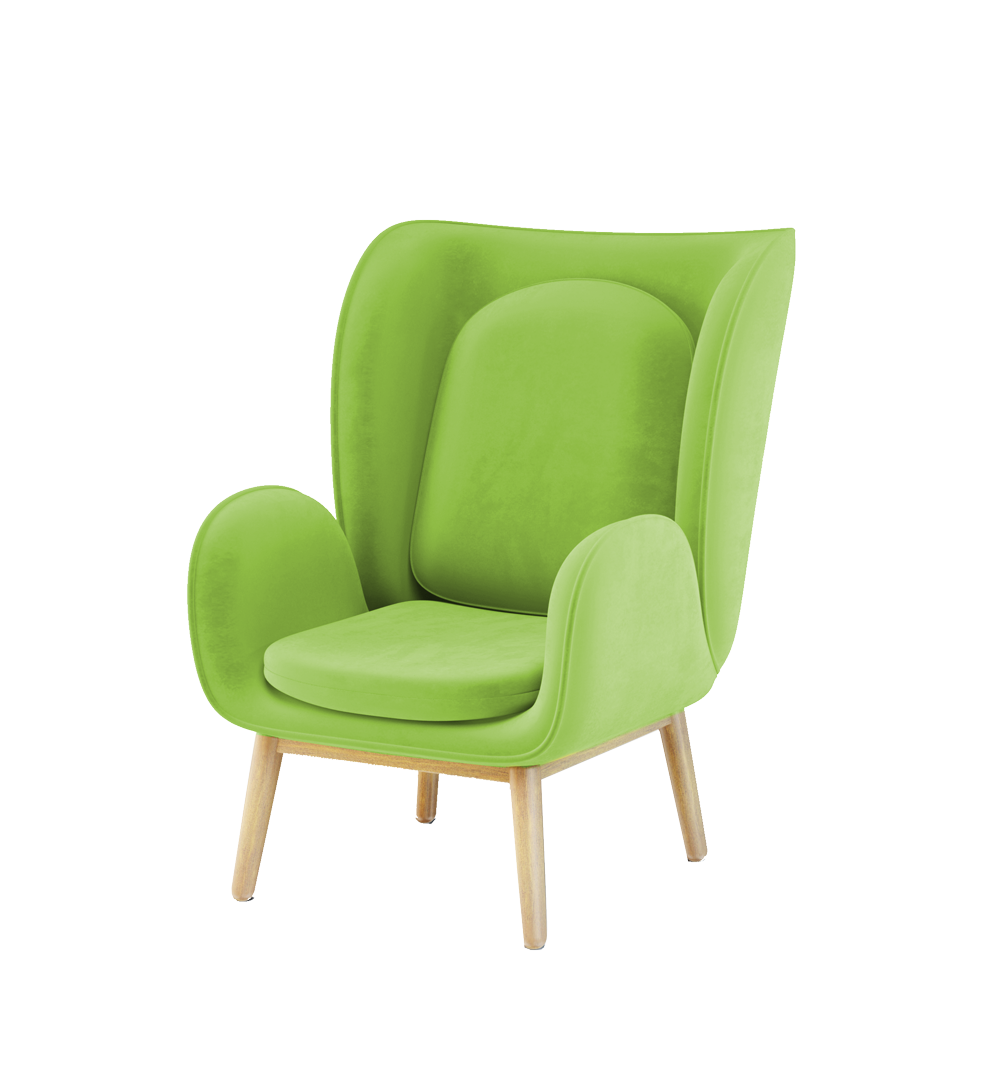 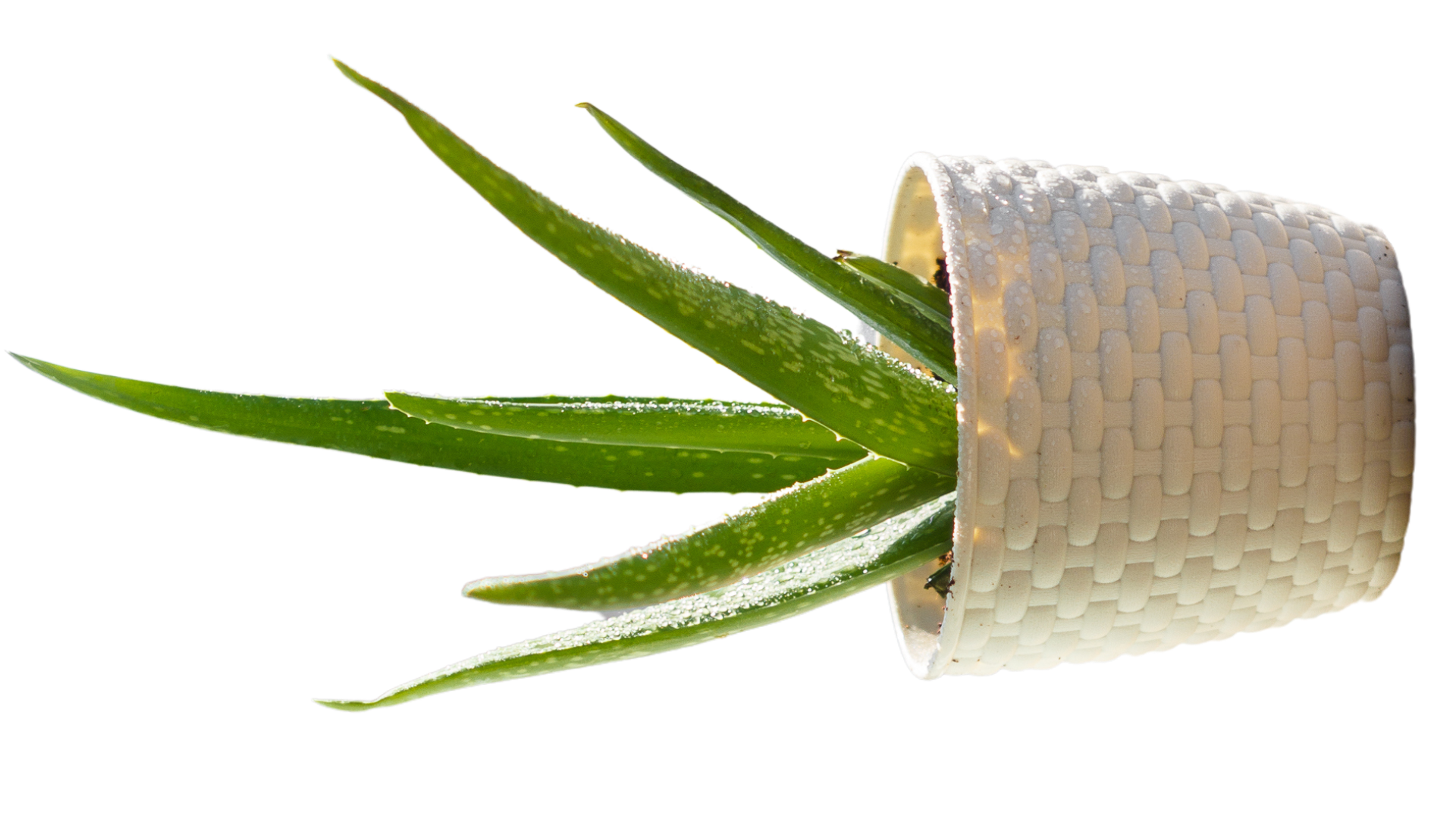 Our team keeps growing!
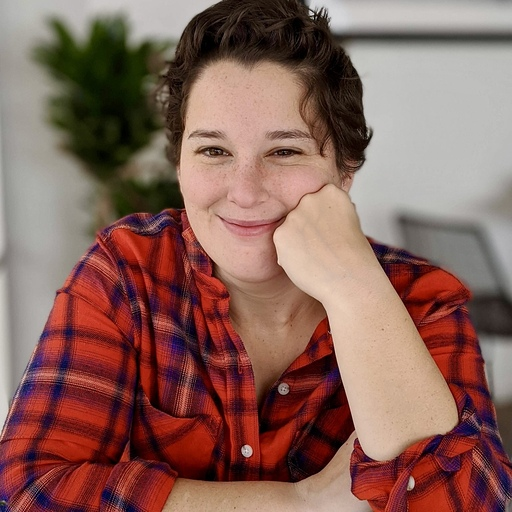 Sam Silberstein, CFP®, EA
Client Service Manager
Box.com Updates
Each advisor has a unique link for Box.com uploads
After uploading, please send us an email to provide the details of your request.
This link should be used for ALL communications containing personal information. This includes full account numbers, tax IDs, identification numbers, and banking information.
A reminder about protected personal information (PPI)
Protected personal Information doesn't belong in an email - please use Box.com to upload PPI securely.
A reminder that our service request forms are not secure forms, treat them as you would an email
If an email request includes PPI, your request may be rejected
Our partnership with Northern Capital
Please join us for a special office hours session on September 17th at 9 AM MST/11 AM EST. We’ll introduce Northern Capital as our bond trading partner.
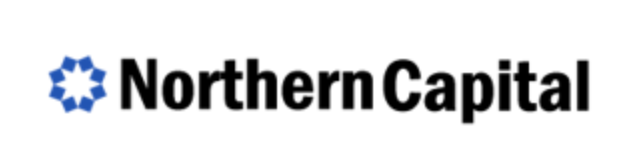 Important Dates
Office is Closed - Labor Day
September 2
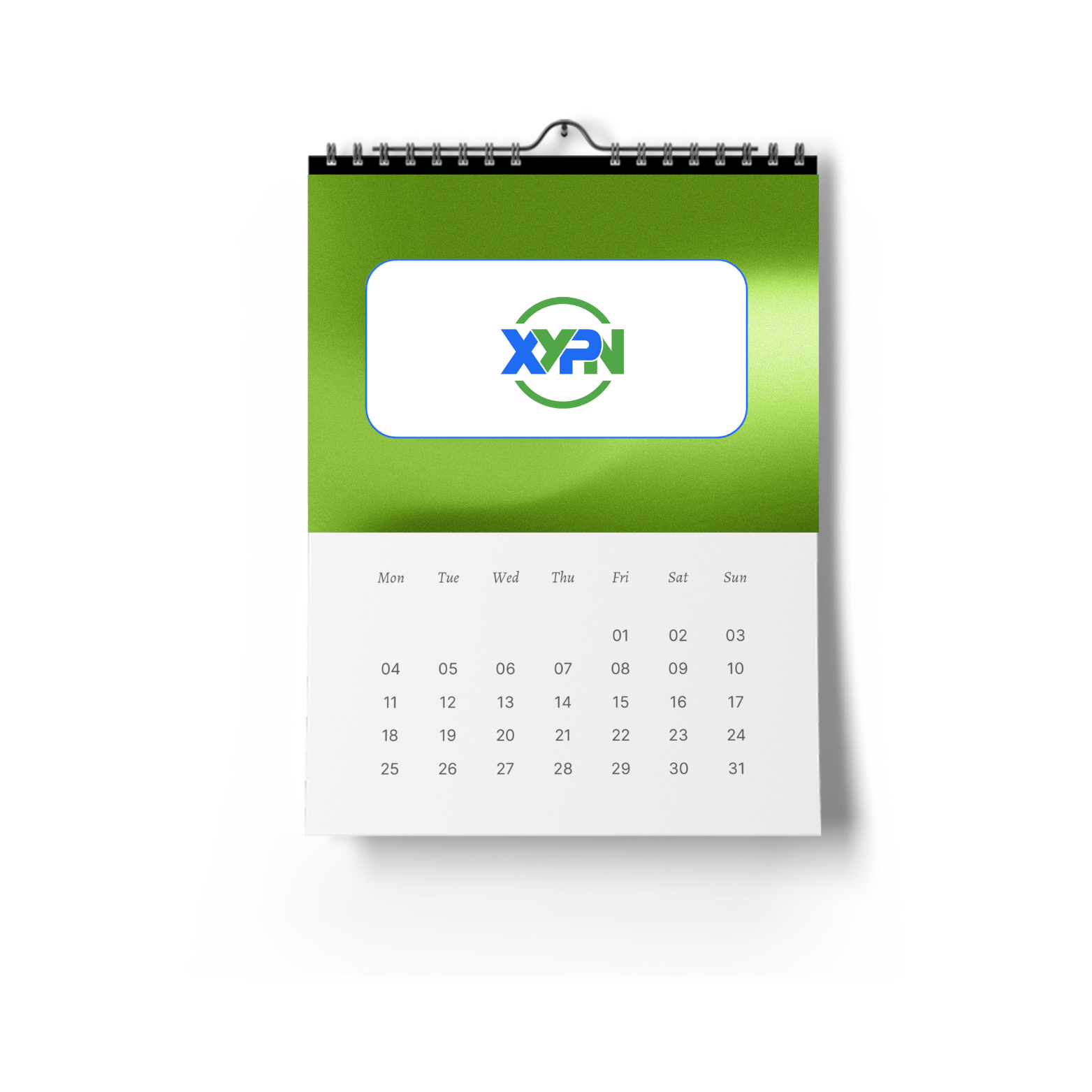 1
Team Retreat in Bozeman
September 9-13 (Limited Availability)
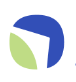 2
Office Hours with Northern Capital
September 17 @ 9 AM MST / 11 AM EST 
Register HERE
3
XYPN LIVE - Stop by our booth!
October 15-17
4
July Growth Award Winner
Brian Seymour, founder of Prosperitage Wealth, had the highest net flows for July. Congrats Brian!
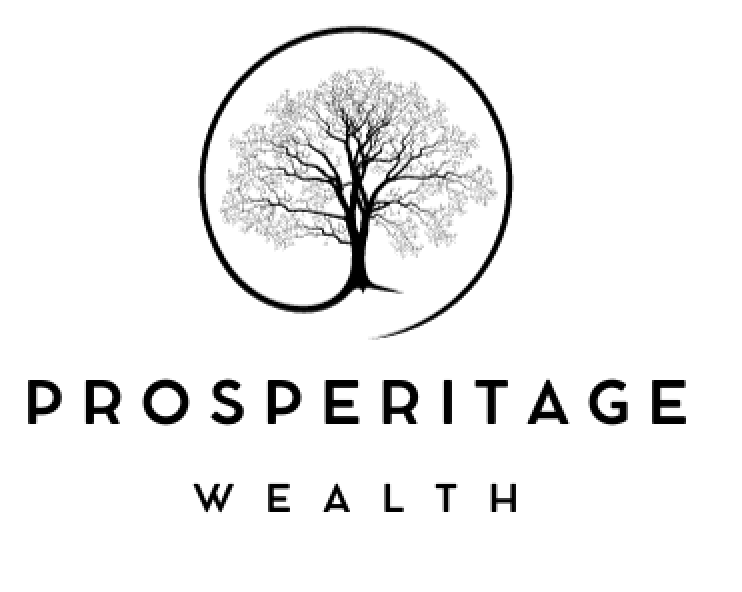 Questions?
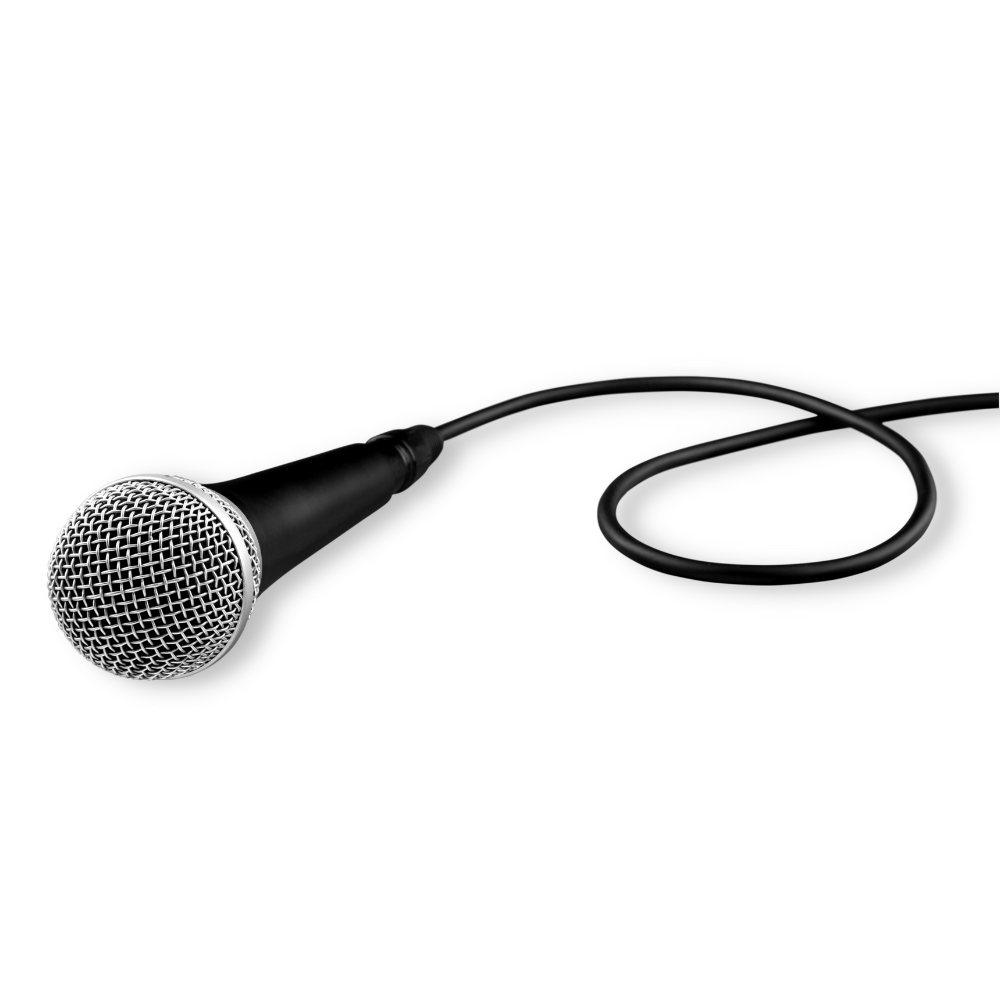 Disclosures
This information is not intended to be used as the primary basis for investment decisions, nor should it be construed as advice designed to meet the particular needs of an individual investor. Investing in mutual funds, ETFs, and other equity and debt securities involves risk, including loss of principal. An investor should consider a portfolio’s investment objectives, risks, and expenses carefully before investing. Please read any applicable funds’ prospectus carefully before investing. Investors cannot invest directly in an index. Indexes are unmanaged and reflect reinvested dividends and/or distributions, but do not reflect sales charges, commissions, expenses or taxes.
XYPN Invest constructs and manages investment models (“Model Portfolios”) through a technology solution. The Model Portfolios can be used by investment adviser representatives (“IARs”) of XYPN Invest, an SEC registered investment adviser (“RIA”), as well as IARs of other unaffiliated RIAs (“iIARs”). iIARs are members of XYPN, but not affiliated with the XYPN Invest RIA. XYPN Invest manages its Model Portfolios on a discretionary basis primarily by allocating assets among various mutual funds and exchange-traded funds (“ETFs”). XYPN Invest may allocate to individual securities in certain circumstances. IARs and iIARs are ultimately responsible for choosing the appropriate Model and overall allocations for their Clients.